ESCUELA NORMAL DE EDUCACION PREESCOLAR
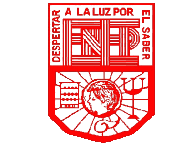 UNIT 2- FINAL PROJECT-FLIPGRID

CURSO: INGLES

TEACHER: BRENDA BOLLAIN GOYTIA DE LA PEÑA

ALUMNA: JULISA SERNA REYES